Marketing Research
Ninth Edition, Global Edition
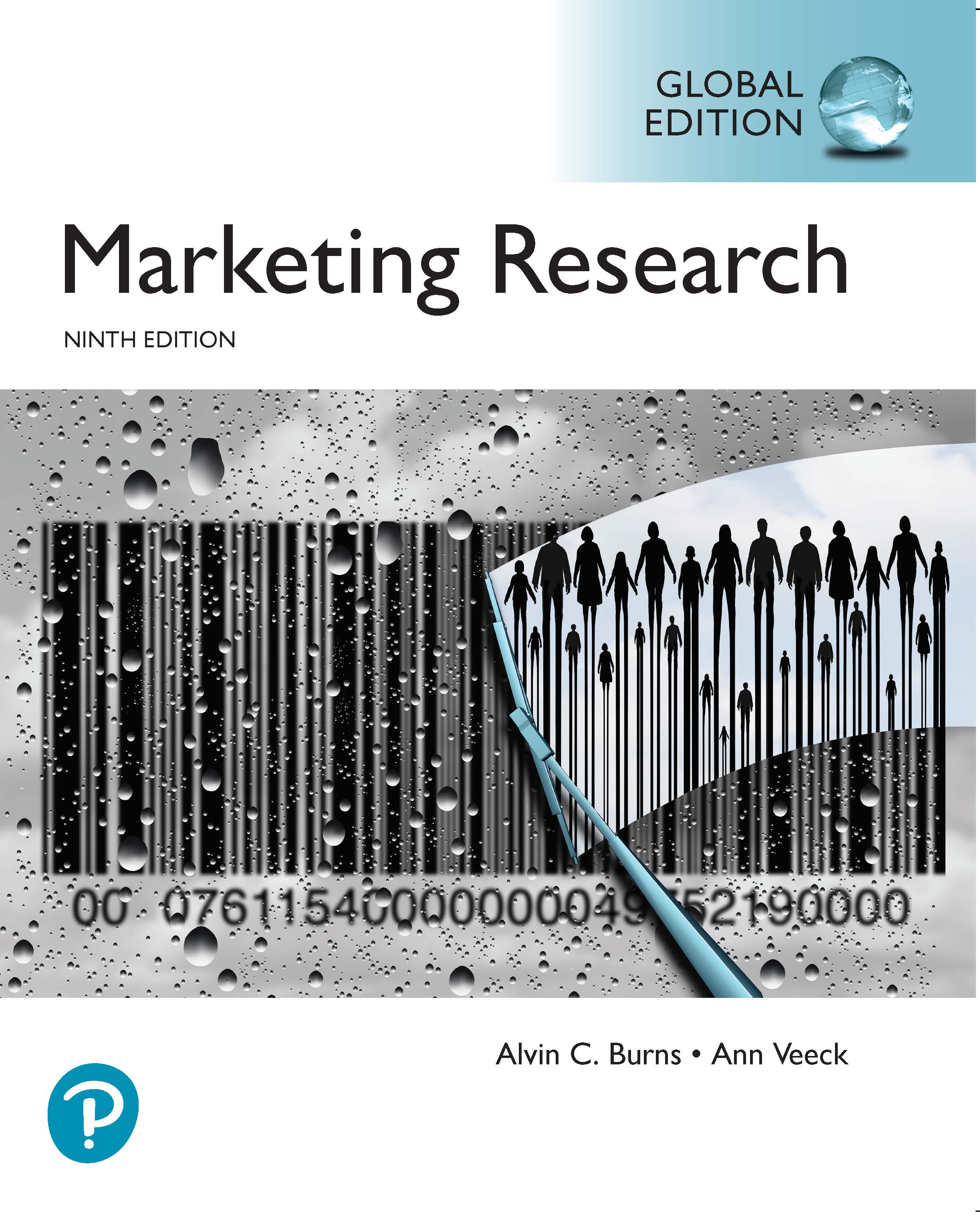 Chapter 5
Secondary Data and Packaged Information
Copyright © 2020 Pearson Education Ltd. All Rights Reserved.
[Speaker Notes: If this PowerPoint presentation contains mathematical equations, you may need to check that your computer has the following installed:
1) MathType Plugin
2) Math Player (free versions available)
3) NVDA Reader (free versions available)]
Learning Objectives (1 of 2)
In this chapter you will learn
5.1 The opportunities and challenges of big data
5.2 The differences between primary and secondary data
5.3 The different classifications of secondary data, including internal and external databases
5.4 The advantages and disadvantages of secondary data
5.5 How to evaluate secondary data
What is “Big Data”?
Big data can be defined simply as large amounts of data from multiple sources.
The term has been popularized in recent years in response to the numerous types and huge amounts of data to which companies now have access in real time.
Marketing Analytics
Marketing analytics is the management and analysis of data to improve marketing decisions.
Primary Versus Secondary Data
Primary data: information that is developed or gathered by the researcher specifically for the research project at hand.
Secondary data: information that has previously been gathered by someone other than the researcher and/or for some other purpose than the research project at hand.
Uses of Secondary Data
Secondary data has many uses in marketing research and sometimes the entire research project may depend on the use of secondary data.
Applications include determining lifestyle and purchasing habits, economic-trend forecasting, corporate intelligence, international data and public opinion.
Classification of Secondary Data
Internal secondary data are data that have been collected within the firm, such as sales records, purchase requisitions, and invoices.
Internal secondary data is used for database marketing.
A database refers to a collection of data and information describing items of interest.
Database marketing is the process of building, maintaining customer (internal) databases and other (internal) databases for the purpose of contacting, transacting, and building relationships. Example: data mining.
Internal Databases (1 of 2)
Internal databases consist of information gathered by a company, typically during the normal course of business transactions.
Companies use their internal databases for purposes of direct marketing and to strengthen relationships with customers, which is referred to as customer relationship management (C R M).
[Speaker Notes: definition]
Internal Databases (2 of 2)
Data mining is the name for software that helps managers make sense out of seemingly senseless masses of information contained in databases.
Micromarketing refers to using a differentiated marketing mix for specific customer segments, sometimes fine-tuned for the individual shopper.
[Speaker Notes: datamining]
Ways Companies Use Databases
To identify prospects
To decide which customers should receive a particular offer
To deepen customer loyalty
To reactivate customer purchases
To avoid serious customer mistakes
External Secondary Data
External databases are databases supplied by organizations outside the firm:
Published sources
Official data
Data aggregators
[Speaker Notes: Add definition]
External Secondary Data
Published sources: sources of information that are prepared for public distribution by trade associations, professional organizations, companies, and other entities and can be found in libraries and online.
[Speaker Notes: Add definition]
Official Statistics
Official statistics are information published by public organizations, including government institutions and international organizations
External Secondary Data
External databases: databases supplied by organizations outside the firm such as online information databases.
Advantages of Secondary Data
Are obtained quickly
Are inexpensive
Are readily available
Enhance existing primary data
May achieve research objective
Problems Associated with Secondary Data
Reporting units may be incompatible
Measurement units do not match
Differing definitions to classify data
Timeliness -- may be outdated
May not be credible
Evaluating Secondary Data
What was the purpose of the study?
Who collected the information?
What information was collected?
How was the information attained?
How consistent is the information with other information?
Digital Tracking Data
Point of sale (P O S) data are automatically collected when consumers buy products.
A cookie is a piece of data that is sent from a website to a user’s computer by a web browser and is used to store the user’s browsing
A device I D is a unique identifier that can be traced back to a single mobile device, such as a smartphone or a tablet.
Geolocation data is information that identifies the physical location of an electronic device
Social Media Data
Social media data, also termed user-generated content (U G C), is any information that is created by users of online systems and intended to be shared with others
Examples:
Reviews
Tips
New uses
Competitors
Monitoring Social Media
Social media monitoring, or social media listening, involves actively gathering, organizing, and analyzing social media data to gain consumer insights
Sentiment is the ratio of positive to negative comments posted about products and brands on the web
Advantages of Social Media
Relatively inexpensive
Unprompted and unfiltered voice of the consumer
Good means to trace trends and themes
Disadvantages of Social Media
Audience may not be representative
Consumers not identifiable
Review websites subject to manipulation
Shallow content
The Internet of Things
The Internet of Things (I o T) is defined as the network of physical objects that are embedded with software or sensors that allow them to gather and distribute data.
Passive data are information that is collected without overt consumer activity.
Wearables, or wearable technology, are clothing or accessories that are equipped with computer technology or sensors that allow the collection and sharing of data.